Actions to Address Health Care Disparities in Radioloigy
Carolynn M. DeBenedectis, MD
Associate Professor
Vice Chair for Education
Director, Residency Program
Department of Radiology, Division of Breast Imaging
University of Massachusetts Medical School/UMass Memorial Medical Center
How do we solve healthcare disparities in Radiology?
Clinician Education

Patient education

Outreach

Cultural Competency
Unconscious Bia Training

Diverse Radiology Workforce
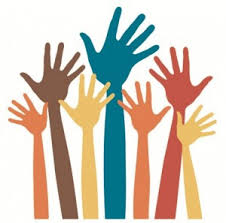 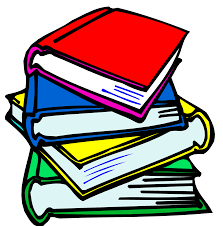 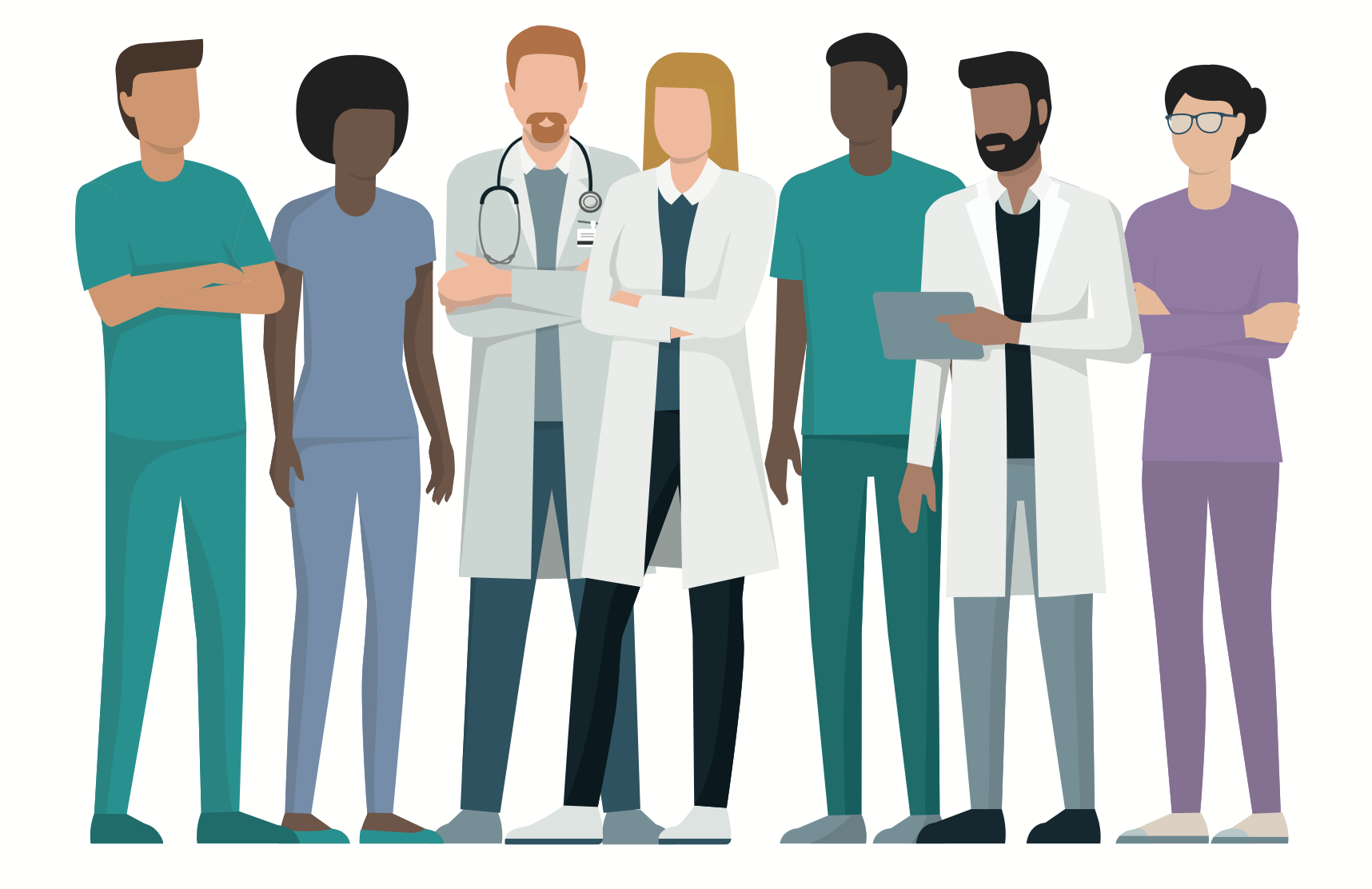 Clinician Education
Create standardized care pathways to remove physician bias
Evidence-based
Standardized recommendations for incidental findings 
ACR Appropriateness Criteria

R-SCAN
Informatics-based solution that facilitates collaboration between radiologists and referring clinicians to mitigate healthcare disparities through optimization in imaging utilization

ACR Select
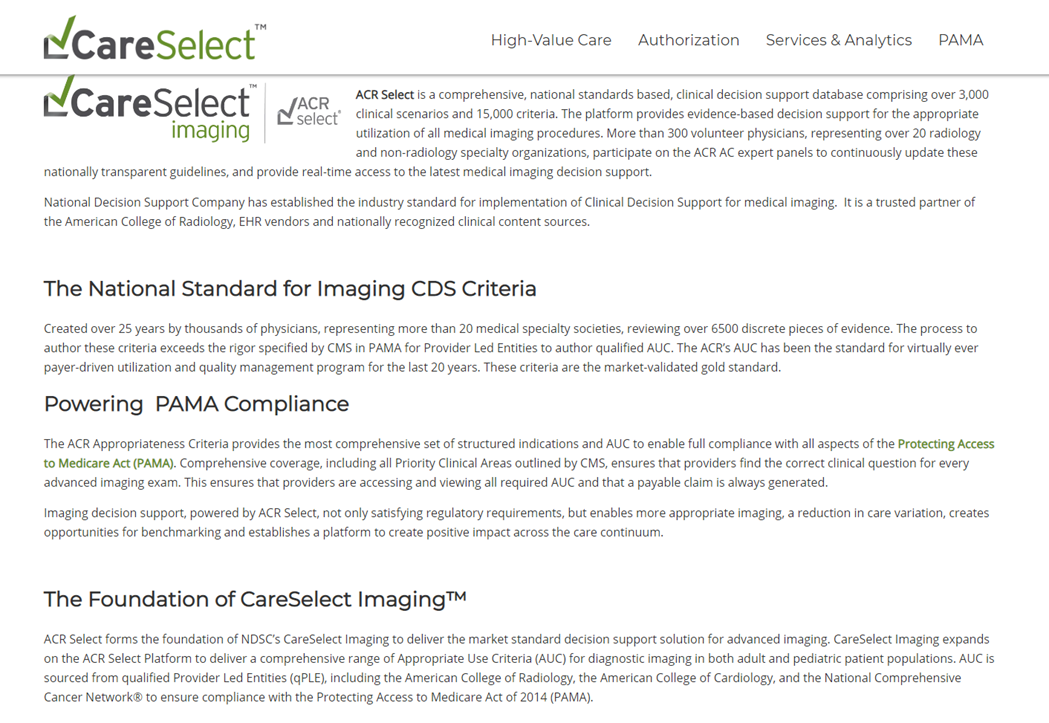 Wang KY et al. Radiology Support, Communication, and Alignment Network and Its Role to Promote Health Equity in the Delivery of Radiology Care. J Am Coll Radiol 2019; 16: 638-643.
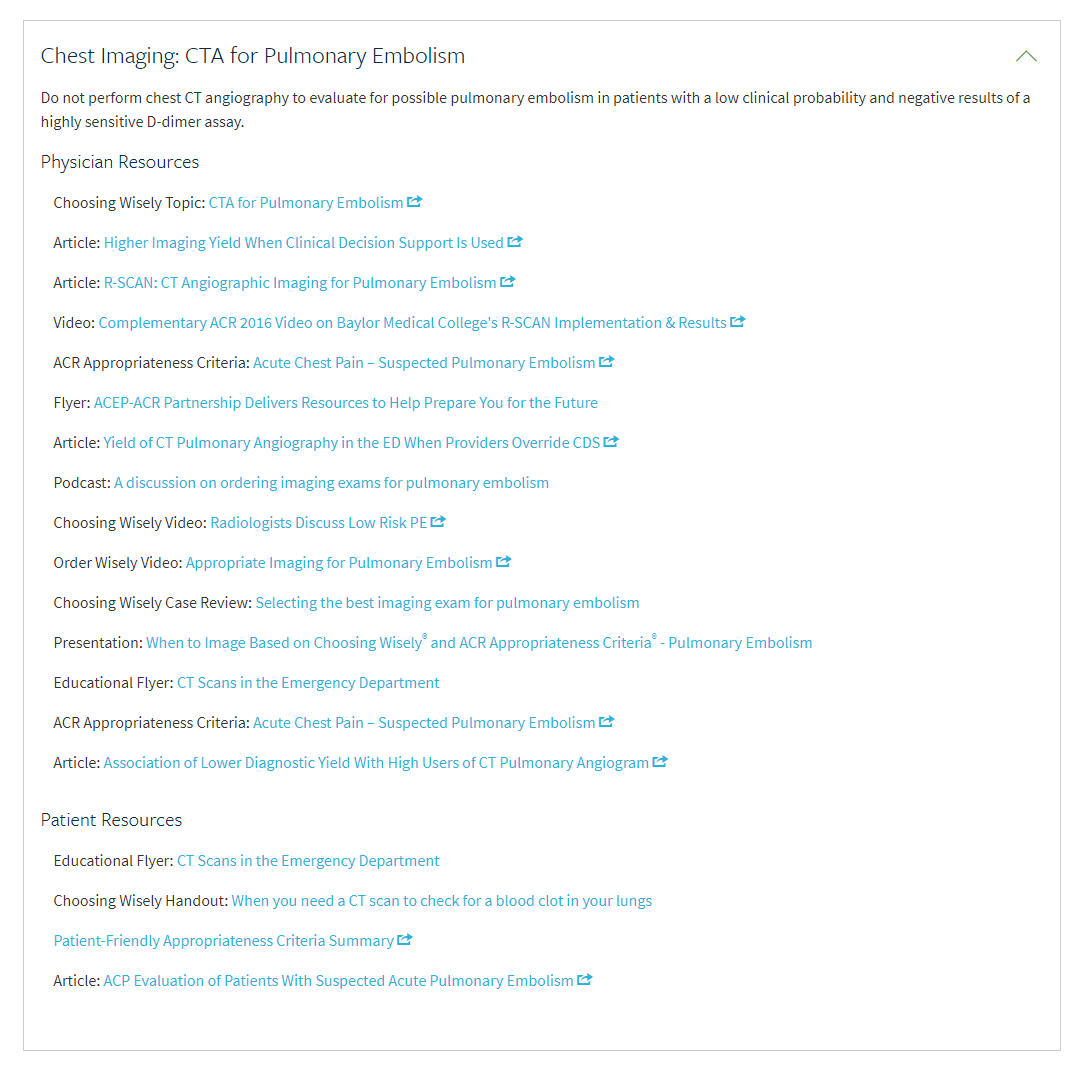 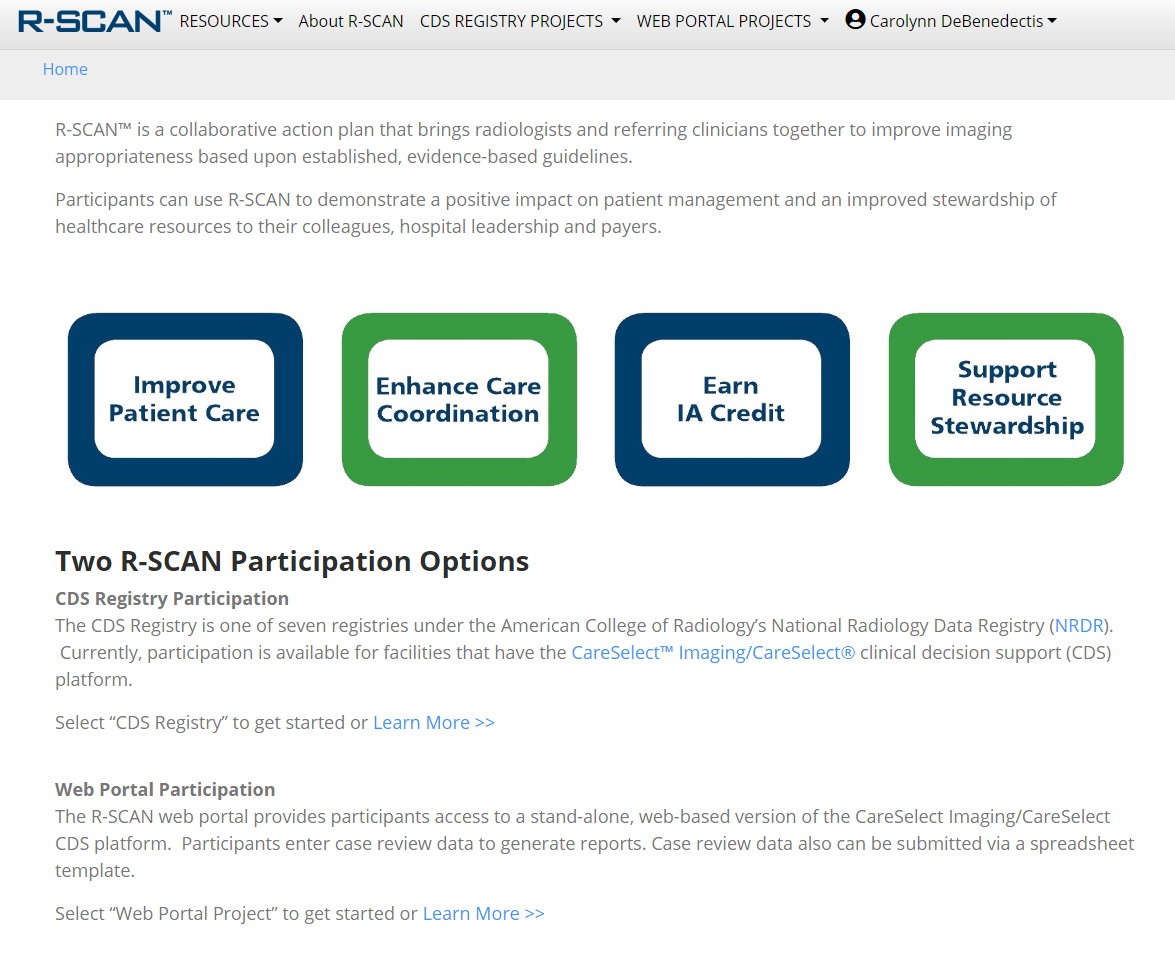 Patient Education
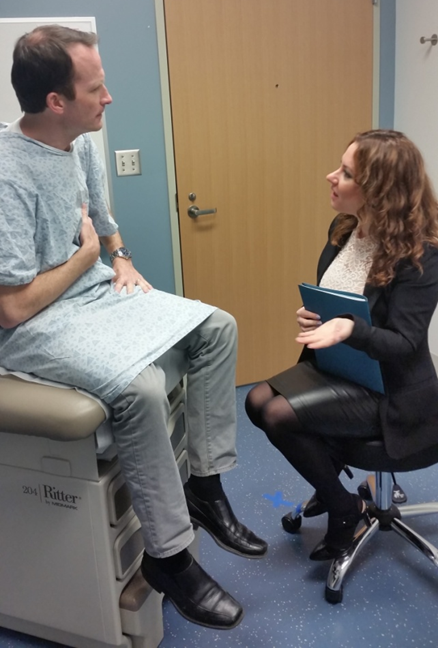 Create informational pamphlets
For multiple literacy levels 
in multiple languages

Create informational videos
In multiple languages

Multi-media enhanced reports
Hyperlinks
Annotated images

Patient Friendly ACR Appropriateness Criteria 

Provide one on one patient education to at risk patients
Folio LR et al. Multimedia-enhanced radiology reports: Concept, components, and challenges. Radiographics 2018;38:463-82.
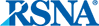 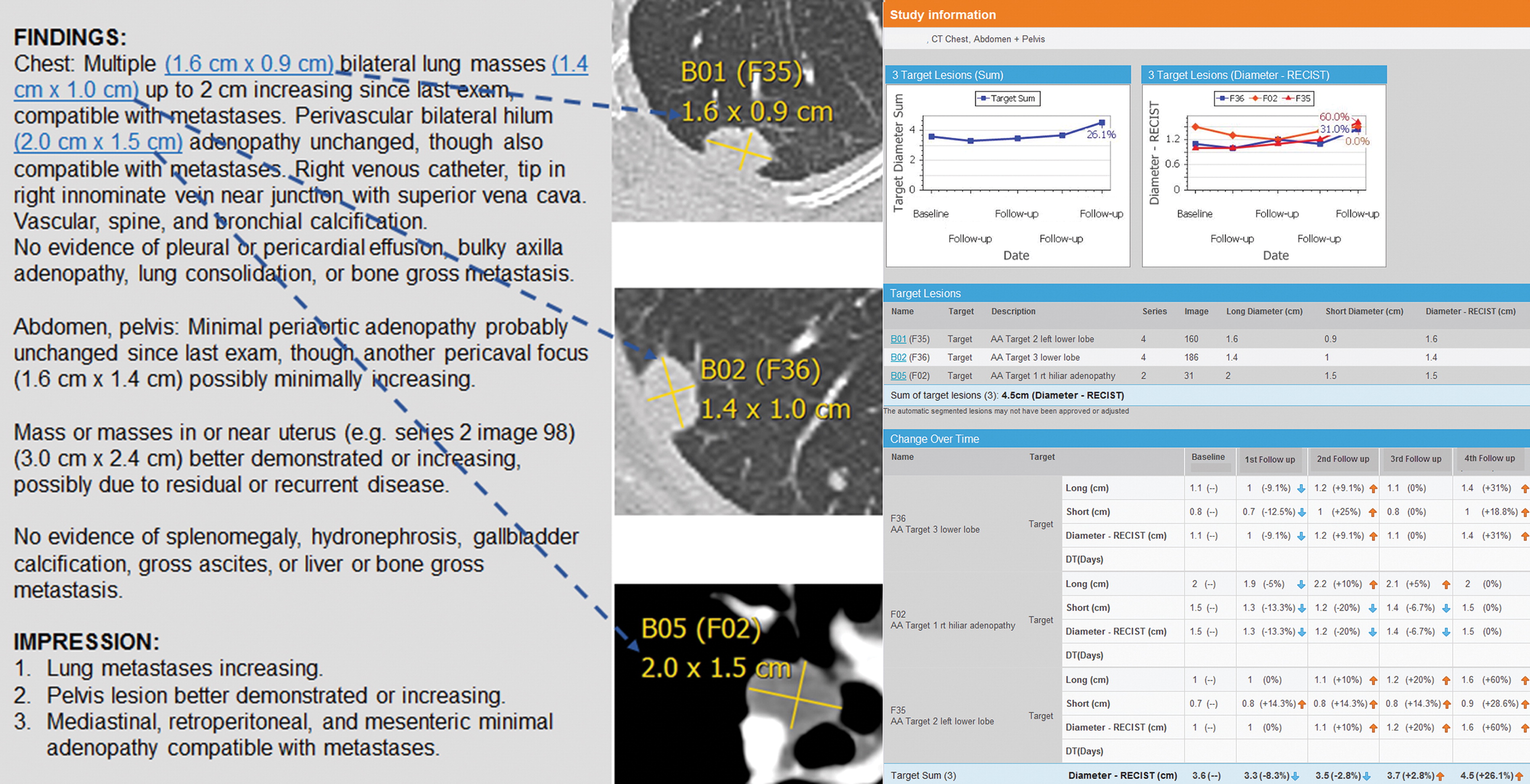 Folio LR. Published Online: March 12, 2018
https://doi.org/10.1148/rg.2017170047
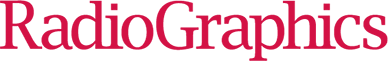 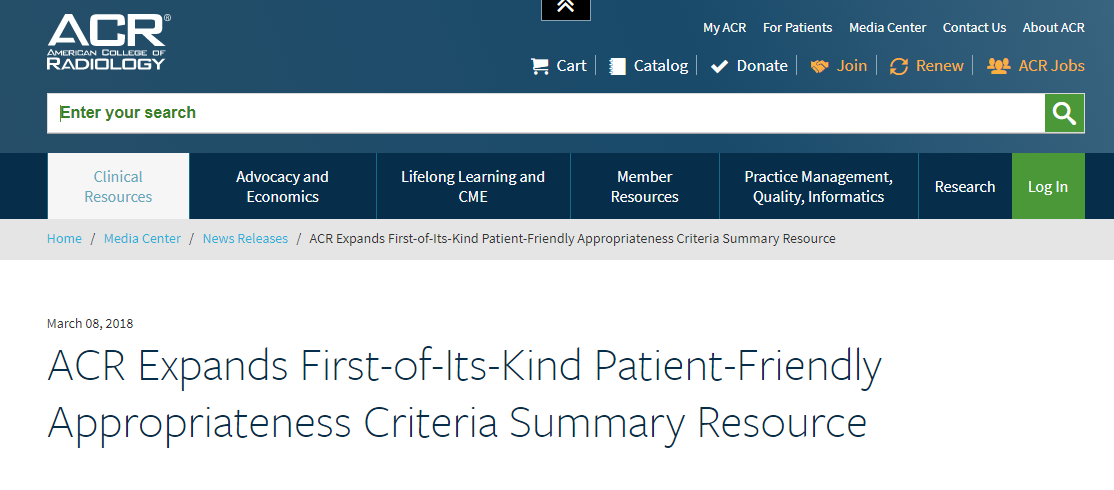 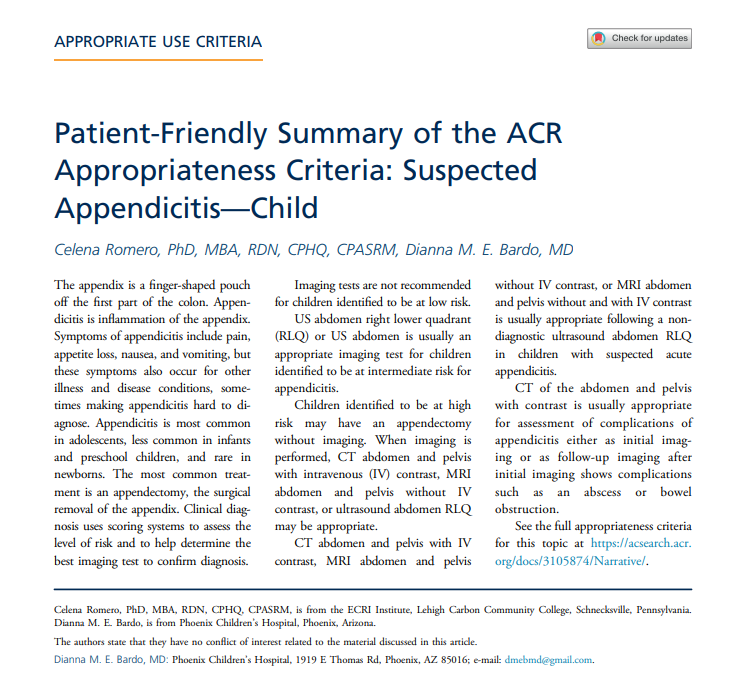 Outreach
Advocate for better coverage of radiologic screening exams for all patients 

Provide transportation from areas where disparities exist to screening sites

Appointment reminders  

Work to remove structural barriers to access
Be mindful of locations of screening and service sites 

Have targeted advertising for your imaging center toward groups who experience inequity

Collaborate with local organizations (churches, community centers, etc)

Advertise you have medical interpreters available

Get support and partner with community leaders
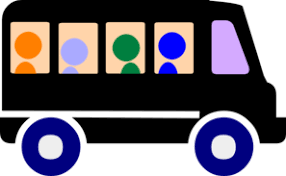 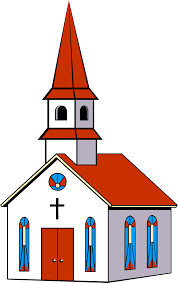 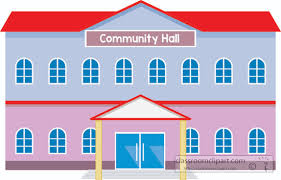 Cultural Competency
Behaviors, attitudes, and policies that consistently guide health care systems, agencies, and personnel and enable them to work effectively in cross-cultural situations

OR

Ability of health care providers and systems to care for patients with diverse values, beliefs, and behaviors in a manner that meets their social, cultural, and linguistic needs

Goal of cultural competency is a health care system and workforce that delivers the highest quality care to every patient 
regardless of race, ethnicity, cultural background, or language proficiency

Cultural competency training for staff, technologist and radiologist 

Implicit bias training

Creating a culturally competent environment for patients
Signs, reading materials, staff behavior, intepreters, etc
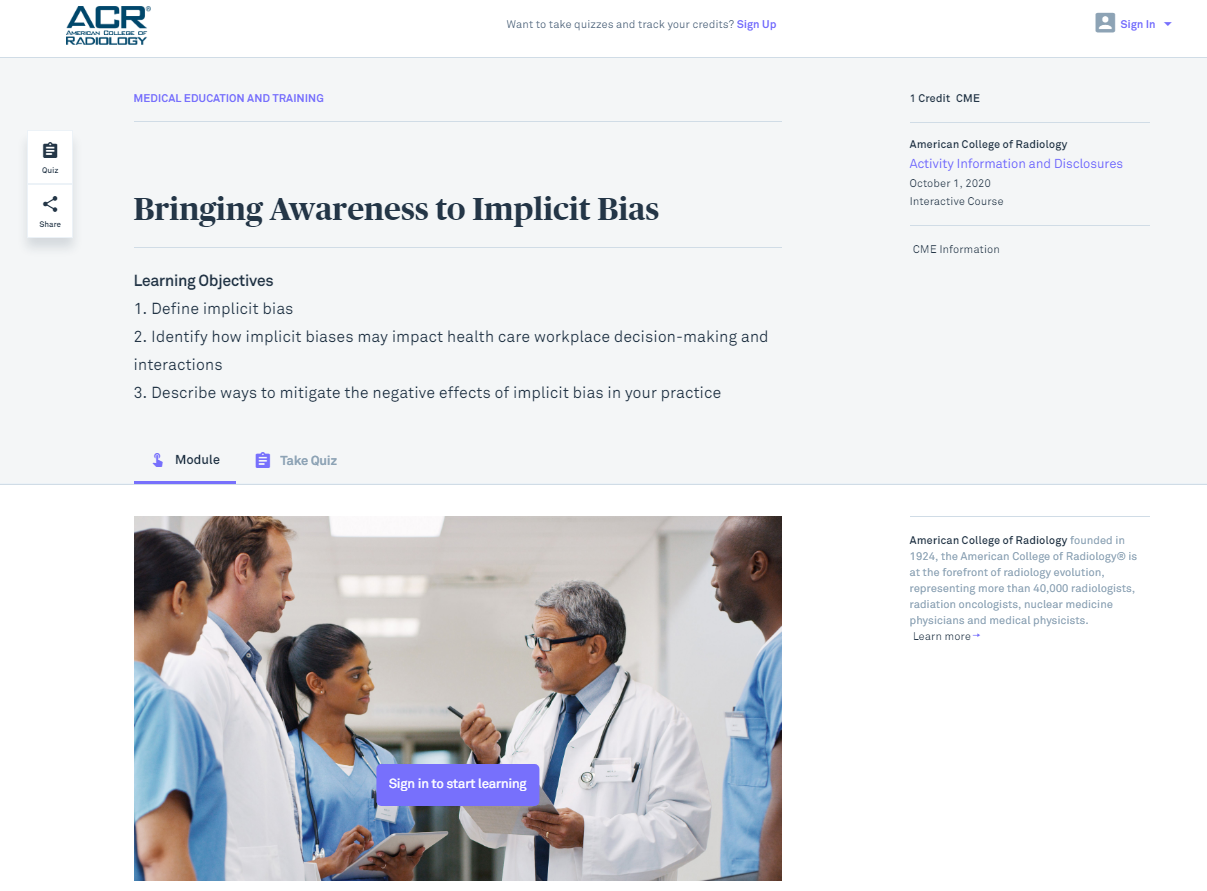 https://edhub.ama-assn.org/acr-lifelong-learning/interactive/18544954
Diverse Radiology Workforce
A way of achieving cultural competence of service providers 

Allows for the variety of values and beliefs that exists among the patient population is then also represented by members of the workforce

Patients want, and feel more comfortable, with doctors who look like them and have a similar background
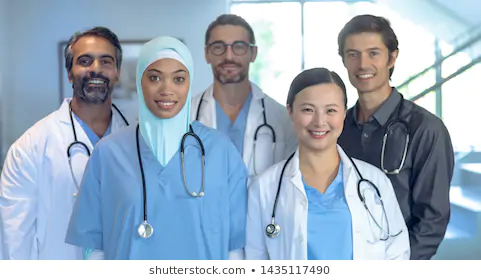 Jackson CS et al. Addressing health and health-care disparities: The role of a diverse workforce and the social determinates of health. Public Health rep 2014; 129:57-61
How can YOU help
Educate yourself on disparities in Radiology

Educate referring clinicians about these disparities
R-SCAN and ACR Select  

Educate patients about the Radiology services available to them
Consider education level, literacy, languages, etc

Start outreach programs to help at risk patients in your area
Help patients with transportation
Have clear transparent cost and payment plans
Look into why patients no show and try to help

Become culturally competent

Learn about implicit bias and how to combat it 

Recruit diverse radiology faculty and trainees
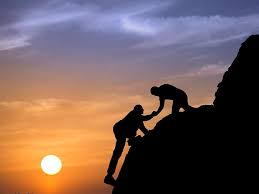